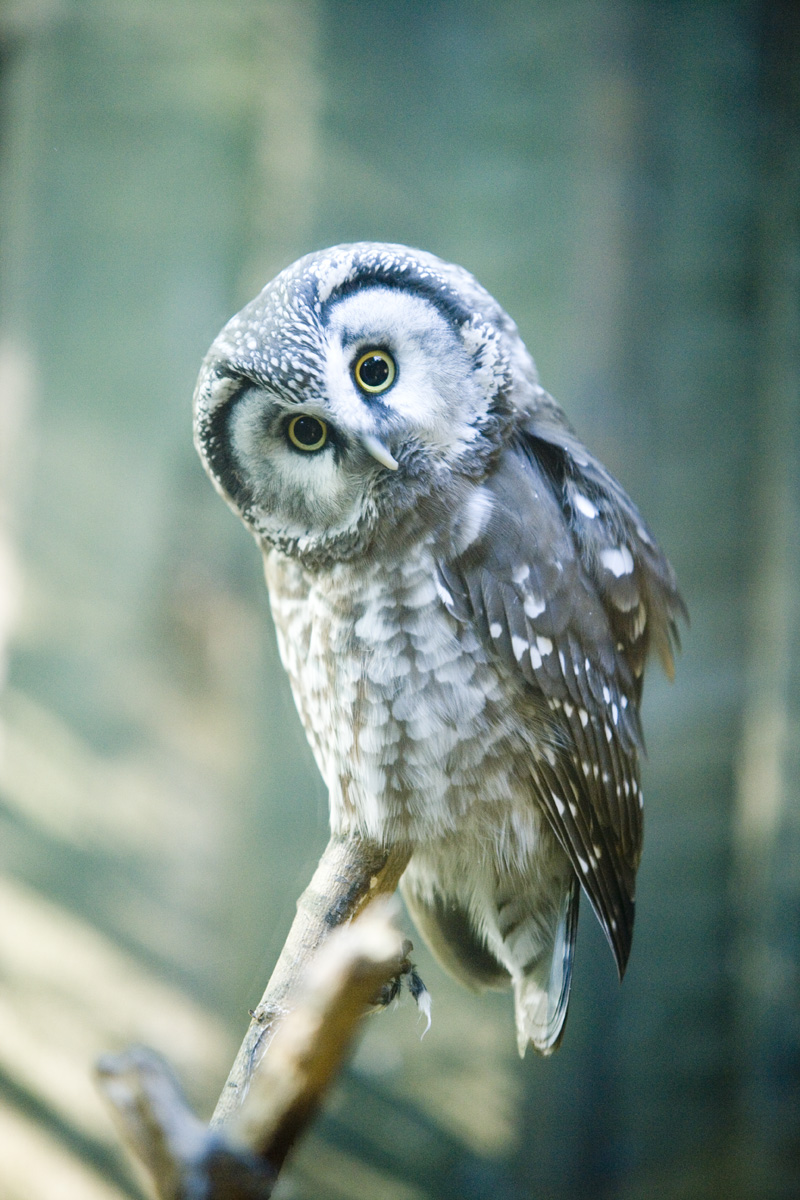 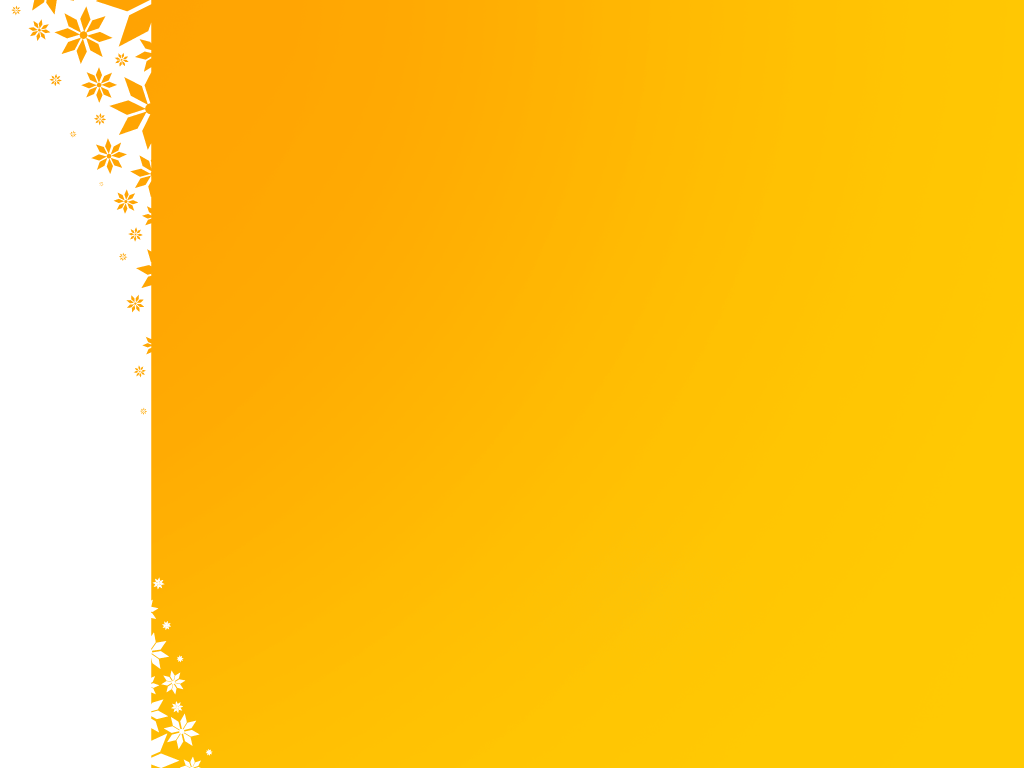 Säästev turism ja
kvaliteet loodusturismis
Gea Kammer
tootearenduse koordinaator 
looduspuhkus, perepuhkus

EAS Turismiarenduskeskus

Vooremaa konverents, 04.02.2015
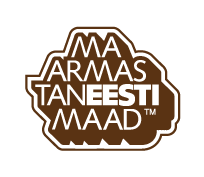 Loodusturism. Säästev turism. Ökoturism.
Loodusturism –  loodusel põhinev või loodust ühe elamuskomponendina kaasav turism; ettevõtlusvorm, mis kasutab looduskeskkonda. 

Säästev turism – ressursside säästlikku kasutamist soosiv, hoomab ka massiturismi (lennu-, laevaliine, restorane, hotelle, kuurorte jne) 

 Ökoturism – säästva turismi eriliik. Vastutustundlik reisimine, mis toetab kultuuri- ja looduspärandi säilimist ning kohalike elanike heaolu.
Joonis: Eesti Ökoturismi Ühendus
[Speaker Notes: Säästva turismi all mõistetakse kogu turismisektori vastavust säästva arengu põhimõtetele. Säästva turismi mõiste hõlmab ka massiturismi, nii lennu- ja laevaliine, restorane, hotelle, kuurorte jne. kõigil ja kõikjal tuleb kohandada end säästva arengu nõuetega. 

Säästva turismi eriliik- ökoturism. Ökoturism on vastutustundlik reisimine, mis toetab loodus- ja kultuuripärandi säilimist ning kohalike elanike heaolu (Eesti Ökoturismi Ühenduse definitsioon). Säästva turismi erivormiks on ökoturism - väiksema mahuline kvaliteetturism, mis seab eesmärgiks suurendada reisijate teadmisi ja kultuurilist mõistmist. Ökoturismi all mõistetakse eelkõige väljaspool otseseid turismirajatisi aset leidvaid tegevusi.

Mõisted loodusturism ja maaturism seevastu viitavad kohale, k u s reisitakse (esimene hõlmab loodust, teine aga nii loodust kui ka kultuuriväärtusi väljaspool suuremaid linnu), kuid ei pruugi sisaldada endas ei loodushoidu ega kohaliku rahva huvide kaitset.]
Säästev turism
Ökoloogiline mõõde = KESKKOND-Ressursside säästlik kasutamine
-Jäätmemajandus
Sotsiaalne mõõde = INIMESED-loodus- ja kultuuripärandi säilitamine-kohaliku kogukonna kaasamine-kohalikule kogukonnale mõju arvestamine
Majanduslik mõõde = KASUMLIKKUS-kohalike toodete ja teenuste tarbimine-kohalik tööhõive-pikaajaline kohalik majanduslik heaolu
[Speaker Notes: Säästev areng tuli kõnepruuki juba 1992. aastal. Eesti oli üks esimesi riike, kes töötas välja Säästva Arengu Agenda 1995. aastal.]
Loodusturismi fookus
[Speaker Notes: Eesti on veerikas maa. Vesi on oluline sõnum Eesti kui loodusturismi sihtkoha turundamisel ja eeldus elamuslike loodusturismi toodete arendamisel. 
Loodusvaatlused: taimevaatlused, putukavaatlused, loodustuurid (orhideed, kiilivaatlused). 

Loodusturismi sihtrühmad laial laastus 2 gruppi: Linnaturist, kes otsib vaheldust, 2. Süvavaatlejad, teadlikud loodushuvilised ja matkajad. 

Linnuvaatlus, imetajate vaatlus (karu, põder, kobras), geoloogilised tuurid. 

Eestis on 5 rahvusparki, 129 looduskaitseala, 149 maastikukaitseala, 343 hoiuala  ning 117 uuendamata eeskirjadega kaitseal, lisaks 548 kaitsealust parki ja puistut.  Ühtekokku katavad kaitsealad ligi 18 % Eesti maismaapindalast. 
Suur osa loodushariduse ja –turismi infrastruktuurist paikneb just kaitsealadel, mistõttu ka Eesti loodusega tutvuma tulnud turistid liiguvad peamiselt kaitsealadel. Vahel on turistidel spetsiifilisem huvi elupaigatüüpide vastu, mis on nende kodumaal haruldased või puuduvad hoopis – näiteks loopealsed, puisniidud, luhaniidud, rabad jne. Osa loodus- ja turismiväärtusega paiku asetseb ka väljaspool kaitsealasid]
Turismi tootearenduse läbiv põhimõte:
Külastaja teekond
Kogu reisi jooksul külalislahke, 
kvaliteetne, turvaline, ligipääsetav. 
Loeb kõik, millega külastaja oma teekonnal kokku puutub. Kodust koduni.
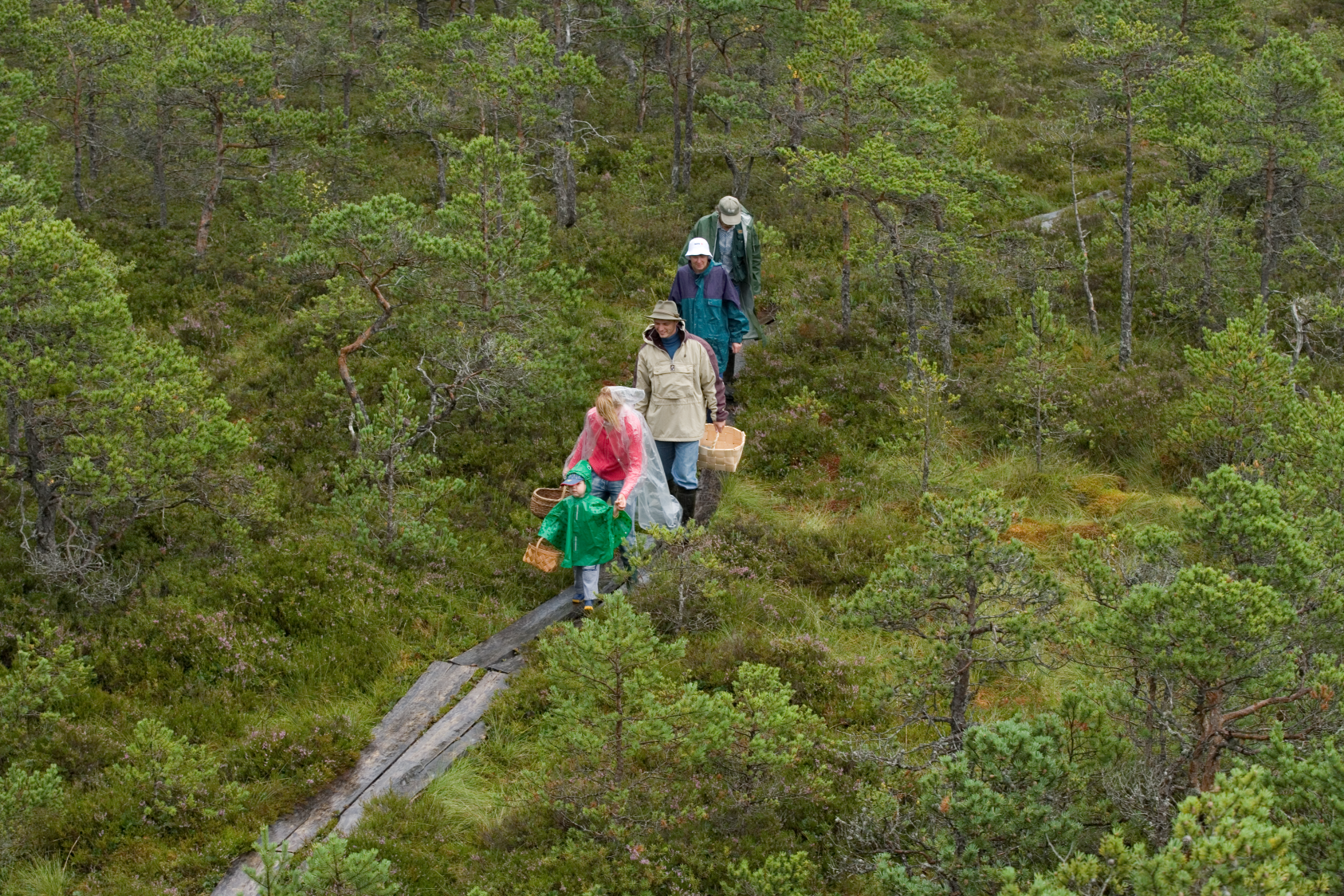 Mount Everest
Foto: National Geographic
Kas kõik peab olema ligipääsetav ja avastatav?
Foto: National Geographic
[Speaker Notes: Kus on taluvuspiir? Kuidas see mõjutab kvaliteeti?]
Loodusturism riiklikus turismiarengukavas 2014-2020
Loodusturismi korraldajate, retkejuhtide ning 	loodusgiidide kompetentsuse tõstmine. 
 Loodusturismitoodete ja -teenuste pakkujate 	teadlikkuse tõstmine külastajate ootustest ning 	turvalisusnõuetest. 
 Loodusturismiga seotud ettevõtluse loodushoiu 	ja elurikkuse alase teadlikkuse suurendamine. 
 Säästva turismi põhimõtteid rakendavate 	ettevõtjate tunnustamine.
Loodusturism riiklikus turismiarengukavas 2014-2020
Külastaja vajadustest lähtuvate terviklike 	loodusturismitoodete ja –teenuste 	väljaarendamine ning pakkumise suurendamine. 
	Looduses liikumisvõimaluste väljaarendamine 	individuaalturisti vajadustest lähtuvalt, 	asjakohase info kättesaadavuse parandamine 	ning külastuskoormuse suunamine, kahjustamata 	tundlikke liike ja nende elupaiku. 
	Turismivõimaluste väljaarendamine 	siseveekogudel.
EAS turismiarenduskeskus
Turismiettevõtjate teadlikkuse tõstmine kvaliteedist, tootearendusest – koolitused, seminarid
Rohelise Võtme ja EHE märgistuse väljaandmine (koostöös Maaturismiga)
Ettevõtete tunnustamine

Majutusettevõtete ökokaardistamine

Rahvusvaheline turundus: visitestonia.com
Toetavad uuringud, analüüsid
[Speaker Notes: EAS turismiarenduskeskus teeb mitmeid tegevusi säästva turismi arendamisel. Seminarid/ koolitused – energiatõhususe seminarid majutusasutustele, roheline turundus, Rohelise Võtme koolitused.]
Märgised
Eestis välja antavad:
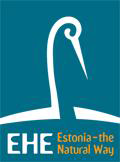 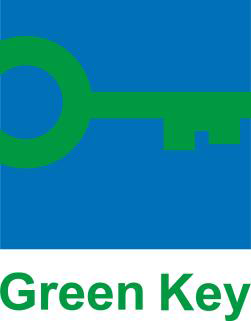 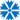 [Speaker Notes: EHE  - Ehtne ja Huvitav Eesti on ökoturismi kvaliteedimärgis loodus- ja kultuuriturismi toodetele, väljaandmist alustas Eesti Ökoturismi Ühendus, hetkel Maaturism. Järgib rahvusvahelisi ökoturismi märgiste põhimõtteid, võib öelda, et see ongi eesti ökoturismi märgis. 
Rukkilill – majutusettevõtte järgumärk, annab välja Maaturism. Roheline Võti – majutusettevõtetele ja atraktsioonidele, EAS.
EMAS - Eco-Management and Audit Scheme for sustainable environmental management, tõendatud keskkonnajuhtimine ( n Ecoprint).]
Säästva turismi võimalused
puhkaeestis.ee
http://www.puhkaeestis.ee/et/eesti-turismiarenduskeskus/spetsialistile/turismi-tootearendus/saastva-turismi-valdkonnad-ja-voimalused
[Speaker Notes: Ettevõtjatele ja organisatsioonidele loodud sisuleht, kust leiab erinevaid juhendmaterjale roheliste põhimõtete juurutamisel.]
Roheline Eesti
http://www.puhkaeestis.ee/et/avasta-eestimaad/roheline-eesti
puhkaeestis.ee
[Speaker Notes: www.puhkaeestis.ee keskkonnateadlikule külastajale loodud „roheliste“ toodete valik. Külastaja leht.]
Kokkuvõtteks:
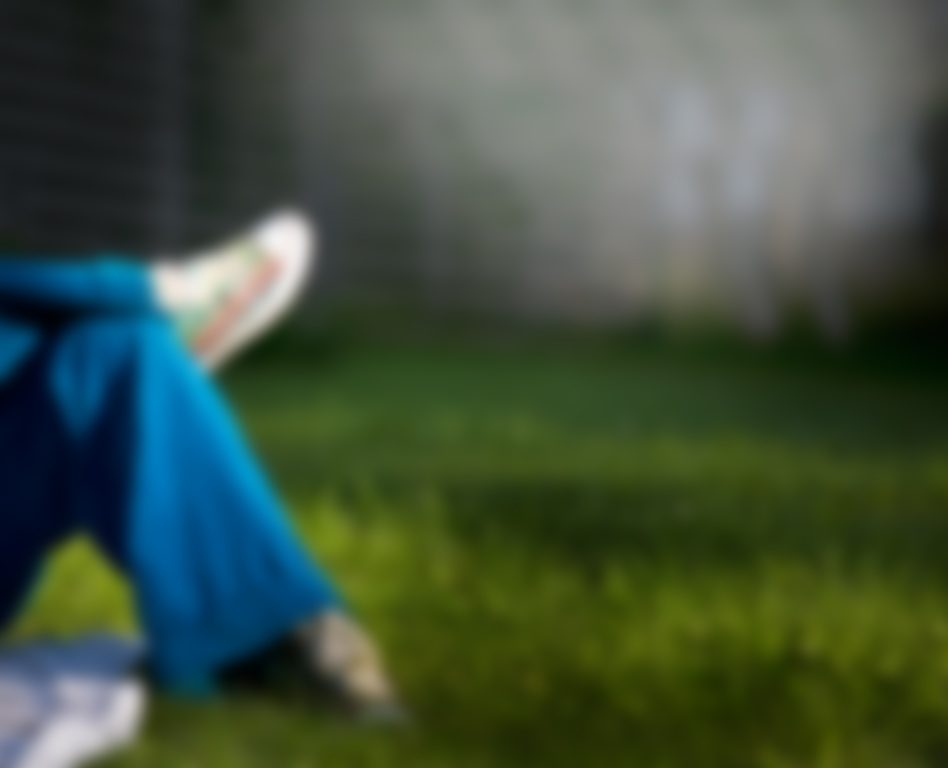 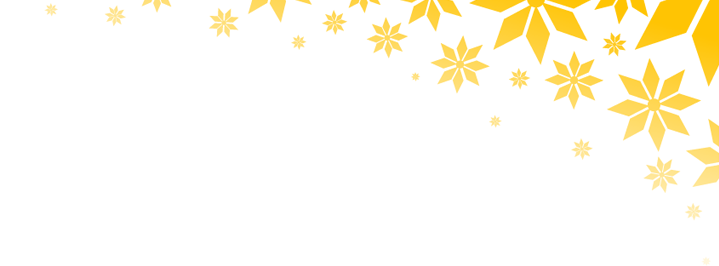 Mõtteviisi muutus (keskkonna)teadlikumaks, sarnased väärtused
3 osapoolt: inimene, keskkond, kasumlikkus
Kohaliku kogukonna oluline roll
Külastaja teekond!
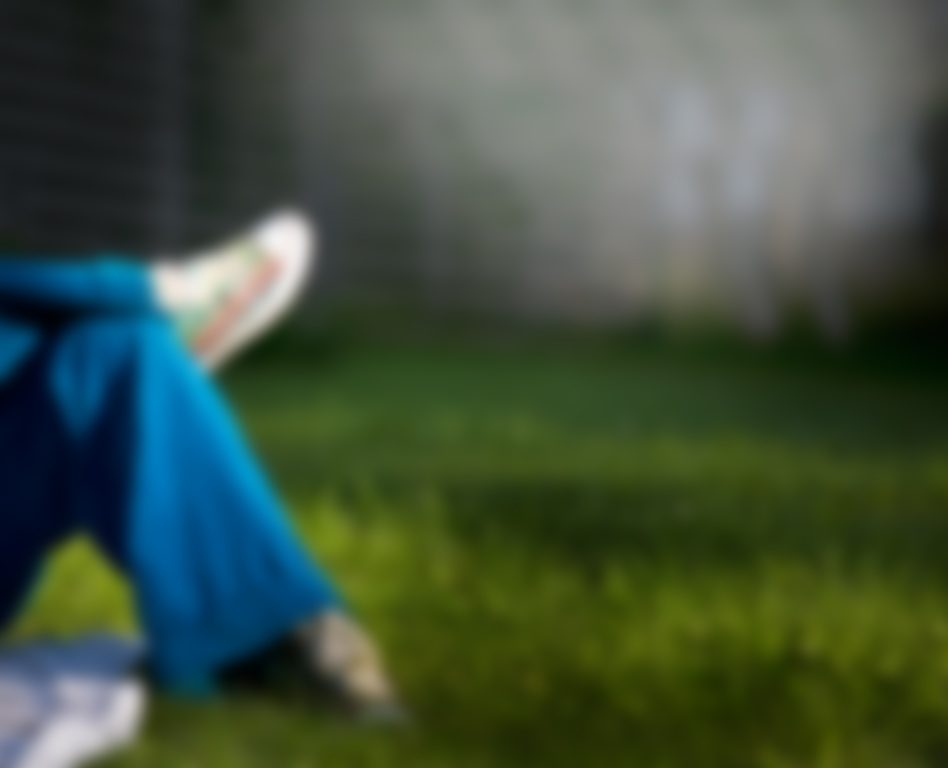 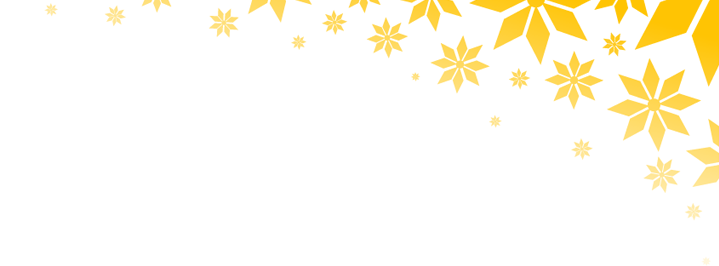 puhkaeestis.ee
visitestonia.com
maaturism.ee
Rohkem infot:





EAS Turismiarenduskeskus:

Liina Värs 
turismi kvaliteet, säästev turism
tel 627 9544liina.vars@eas.ee

Gea Kammer 
looduspuhkus, perepuhkus
tel 737 7232
gea.kammer@eas.ee